https://en.wikipedia.org/wiki/Microneurography
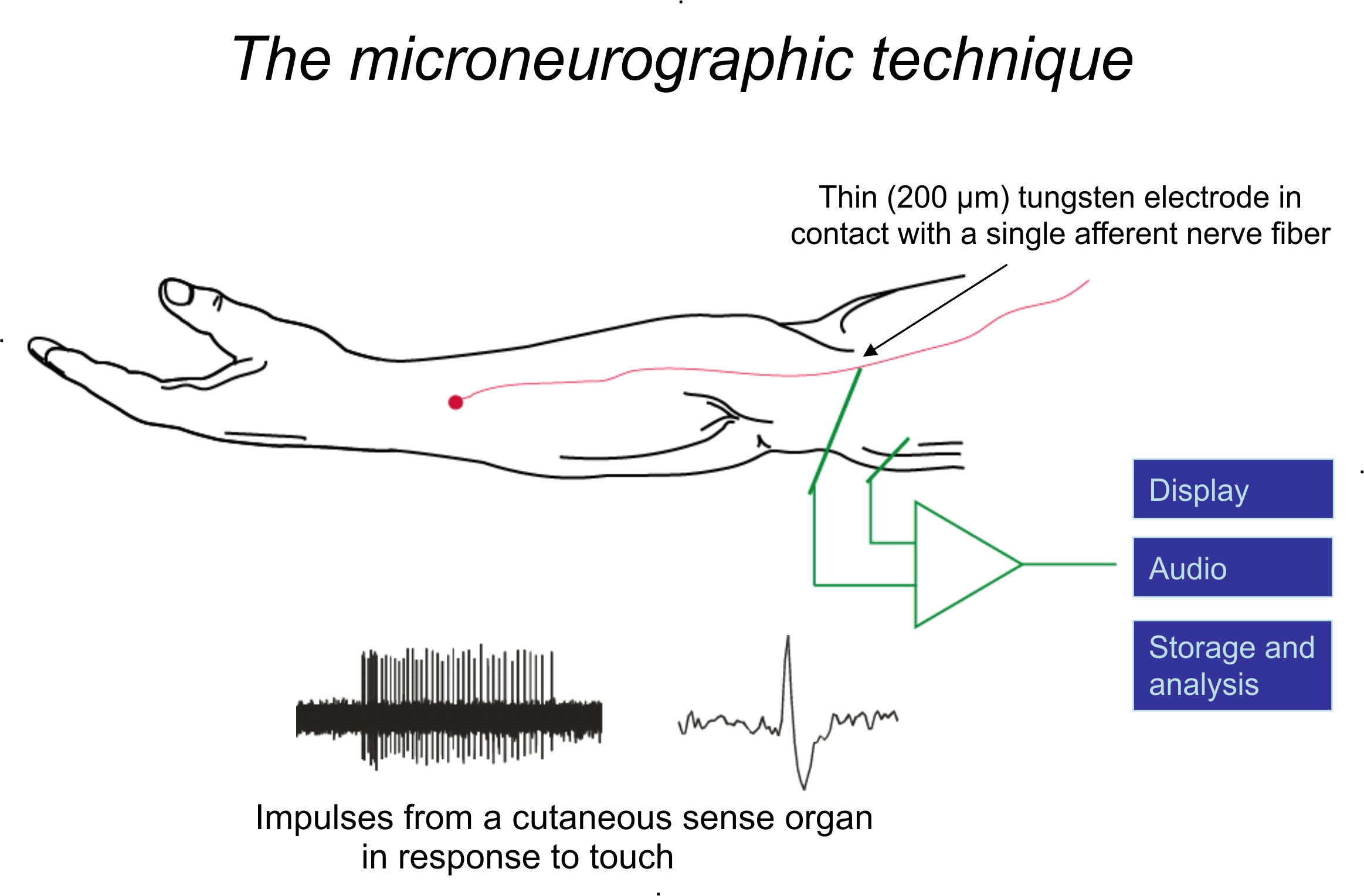 Source : en.wikipedia.org/wiki/Microneurography
[Speaker Notes: Source : https://en.wikipedia.org/wiki/Microneurography]
https://en.wikipedia.org/wiki/Microneurography
[Speaker Notes: Source : https://en.wikipedia.org/wiki/Microneurography]